Hoạt động theo nhóm
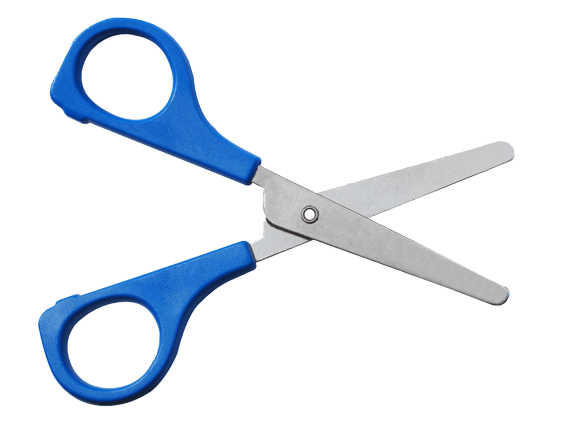 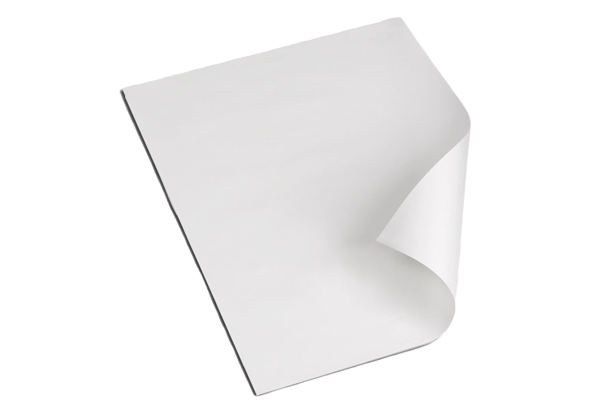 Nhóm nào cắt được mẩu nhỏ nhất sẽ giành chiến thắng.
Chương I
NGUYÊN TỬ. SƠ  LƯỢC VỀ BẢNG TUẦN HOÀN CÁC NGUYÊN TỐ HOÁ HỌC
Bài 2
NGUYÊN TỬ
NỘI DUNG
Quan niệm ban đầu về nguyên tử
Mô hình nguyên tử của Rơ-dơ-pho-Bo
03
01
02
04
Cấu tạo nguyên tử
Khối lượng nguyên tử
01
Quan niệm ban đầu về nguyên tử
Hãy nêu các quan niệm ban đầu về nguyên tử
- Theo Democritus: Nguyên tử là những hạt rất nhỏ cấu tạo nên chất, không thể phân chia được nữa.
- Theo Dalton: Các đơn vị chất tối thiểu (nguyên tử) kết hợp vừa đủ với nhau theo các lượng xác định trong phản ứng hoá học".
02
Mô hình nguyên tử của Rơ-dơ-pho - Bo
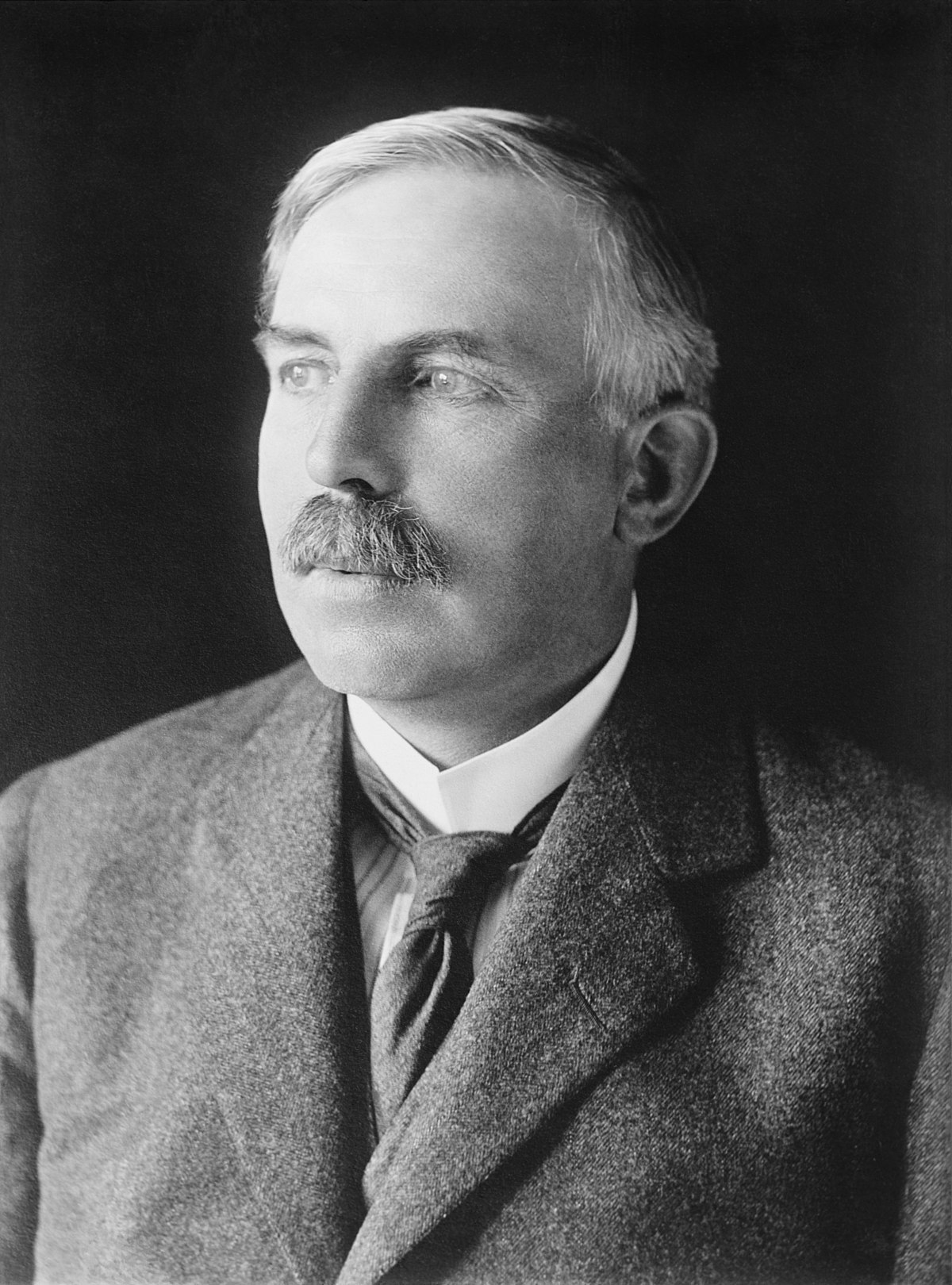 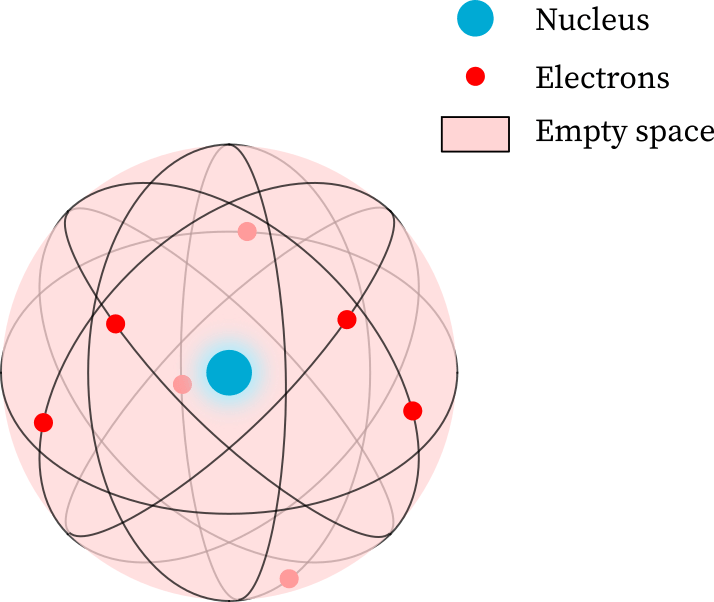 Hãy cho biết các thành phần cấu tạo nên nguyên tử.
E. Rutherford (1871 – 1937)
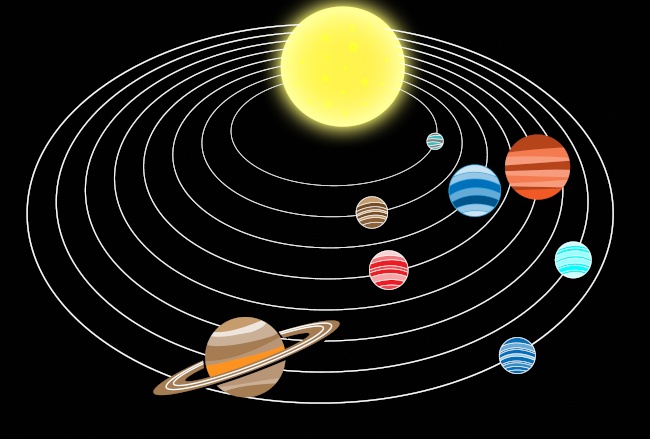 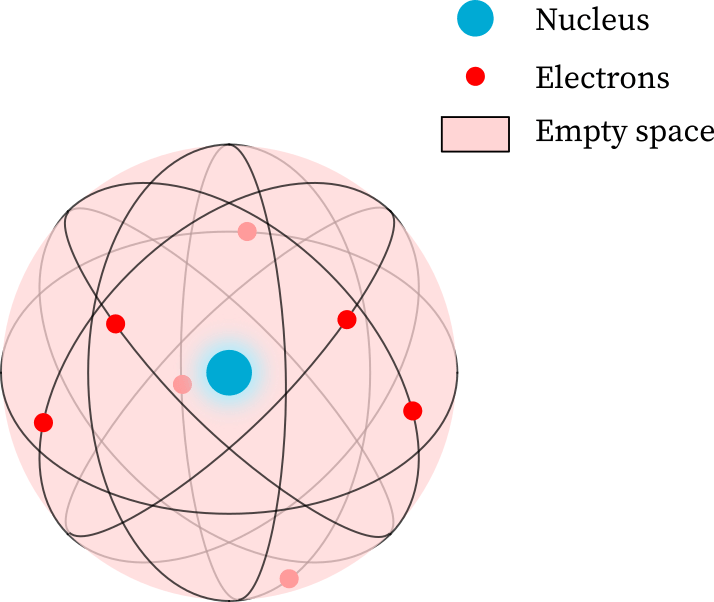 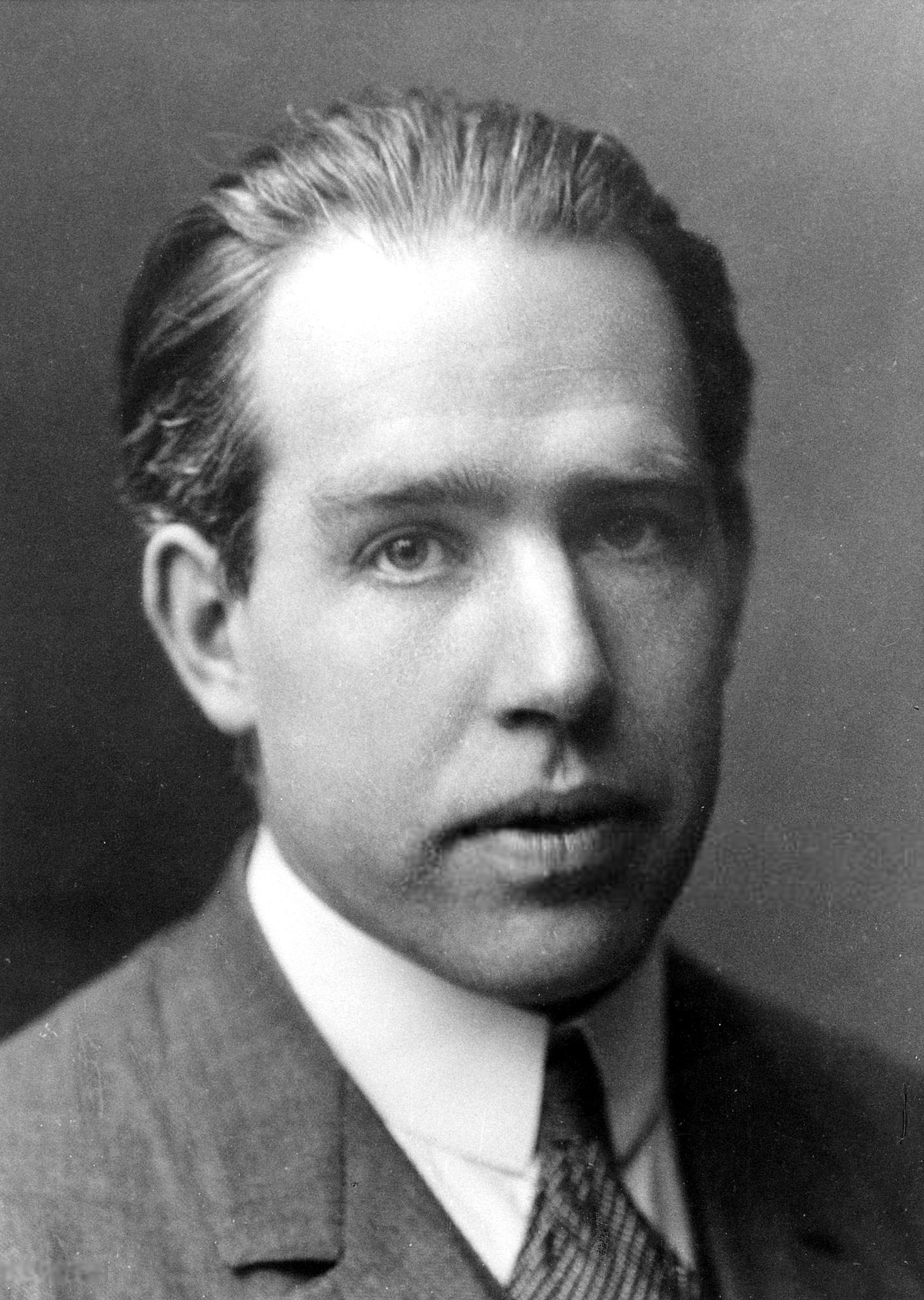 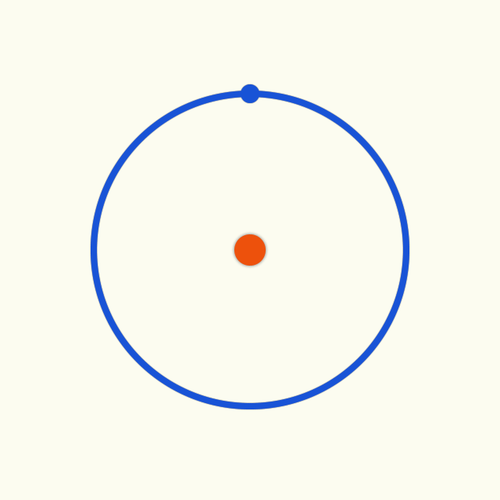 Lớp electron
Hạt nhân
Electron
N. Bohr (1885 – 1962)
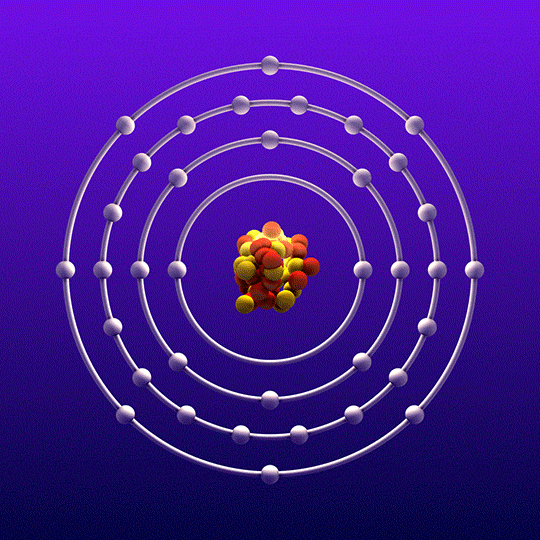 Các electron chuyển động xung quanh hạt nhân theo từng lớp  khác nhau
Lớp electron trong cùng chứa tối đa 2 electron
Các lớp khác chứa tối đa 8 electron hoặc nhiều hơn
Mô tả cấu tạo nguyên tử hydrogen và nguyên tử carbon
Nguyên tử hydrogen
Nguyên tử carbon
Nguyên tử hydrogen gồm hạt nhân ở tâm nguyên tử và một electron ở lớp electron thứ nhất của nguyên tử
Nguyên tử hydrogen
Nguyên tử carbon có hạt nhân ở tâm nguyên tử và hai  lớp electron: lớp electron thứ nhất có 2 electron và lớp electron thứ hai có 4 electron
Nguyên tử carbon
Làm mô hình nguyên tử carbon theo Bo
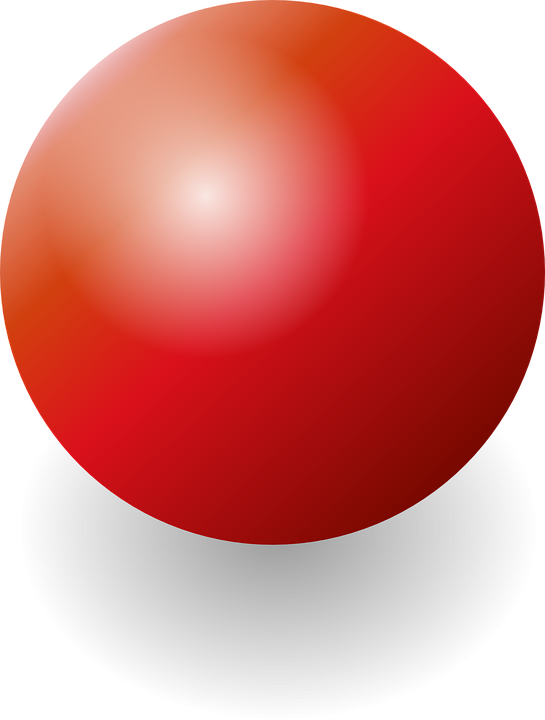 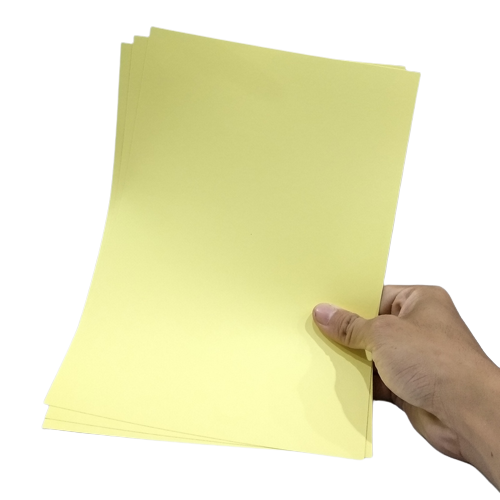 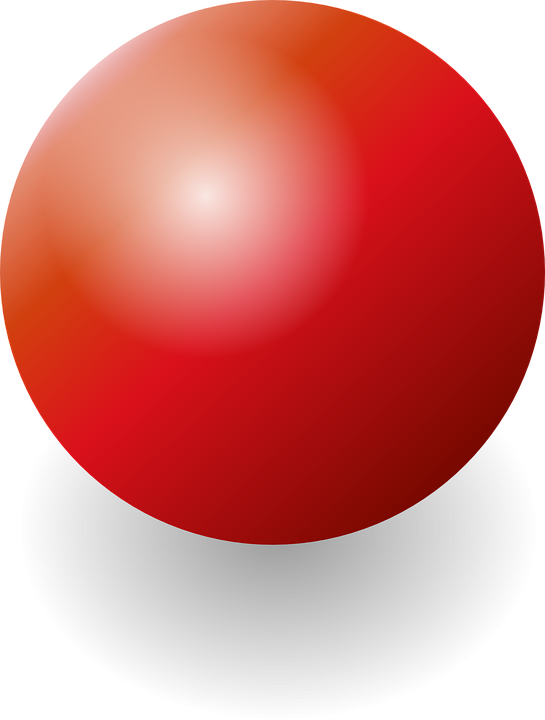 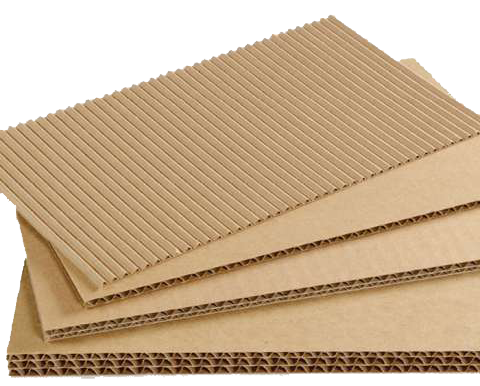 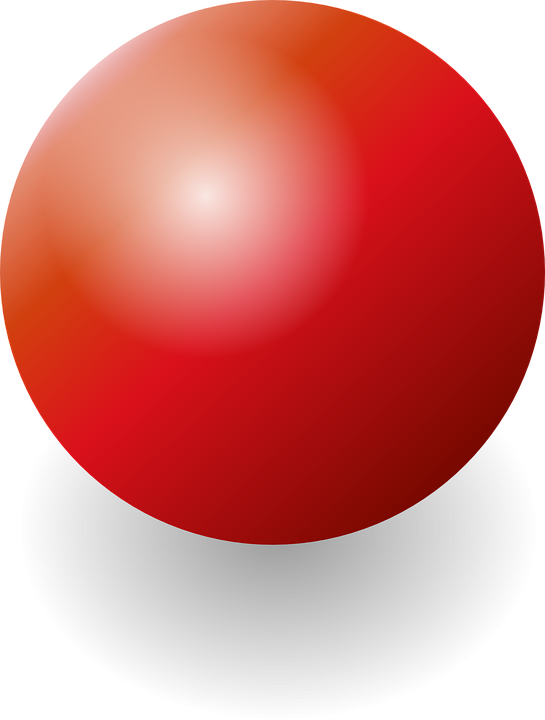 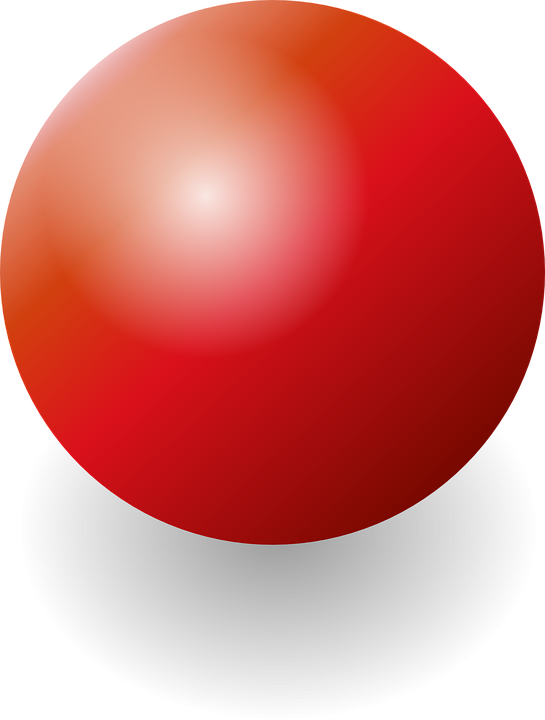 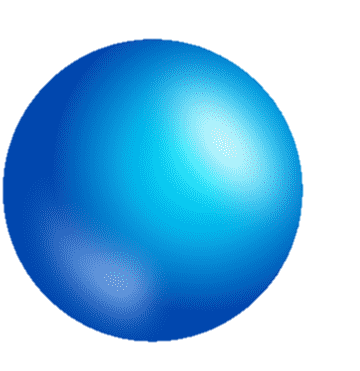 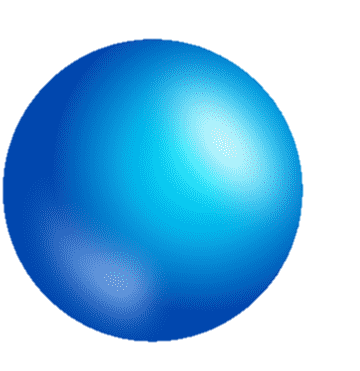 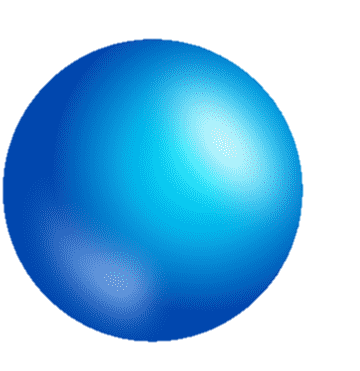 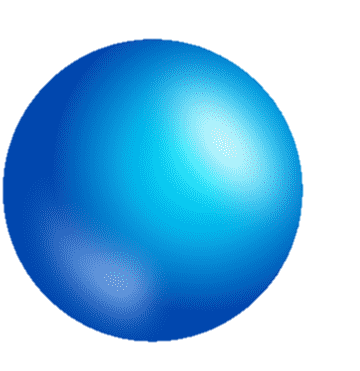 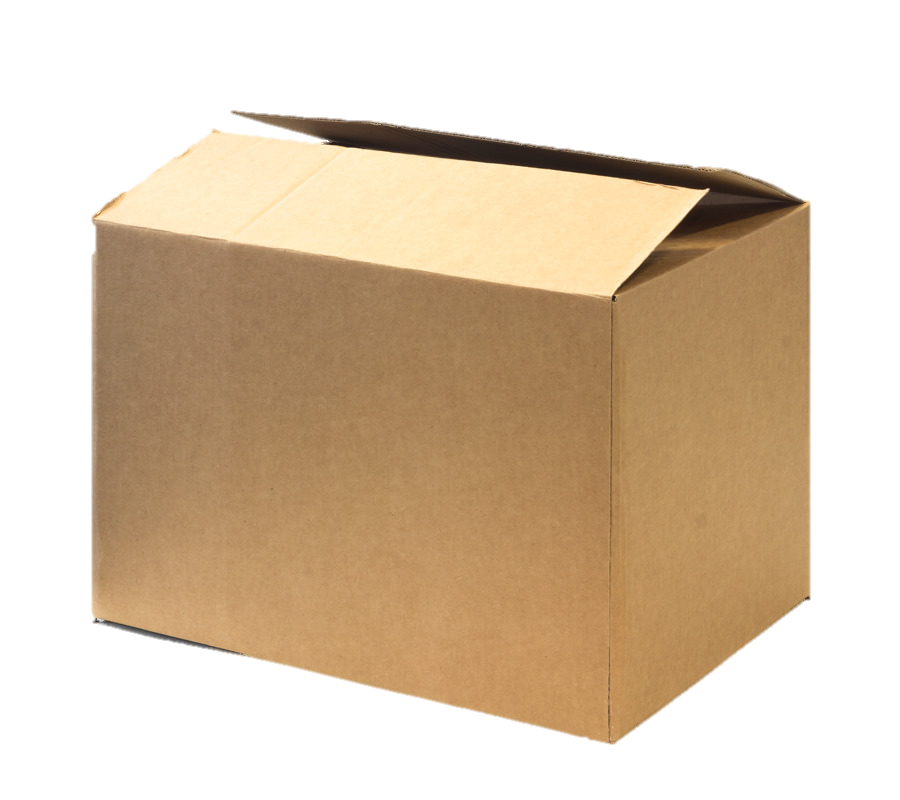 Gắn viên bi đỏ vào bìa carton làm hạt nhân nguyên tử
Cắt giấy màu vàng thành 2 đường tròn có bán kính khác nhau và độ dày khoảng 1cm
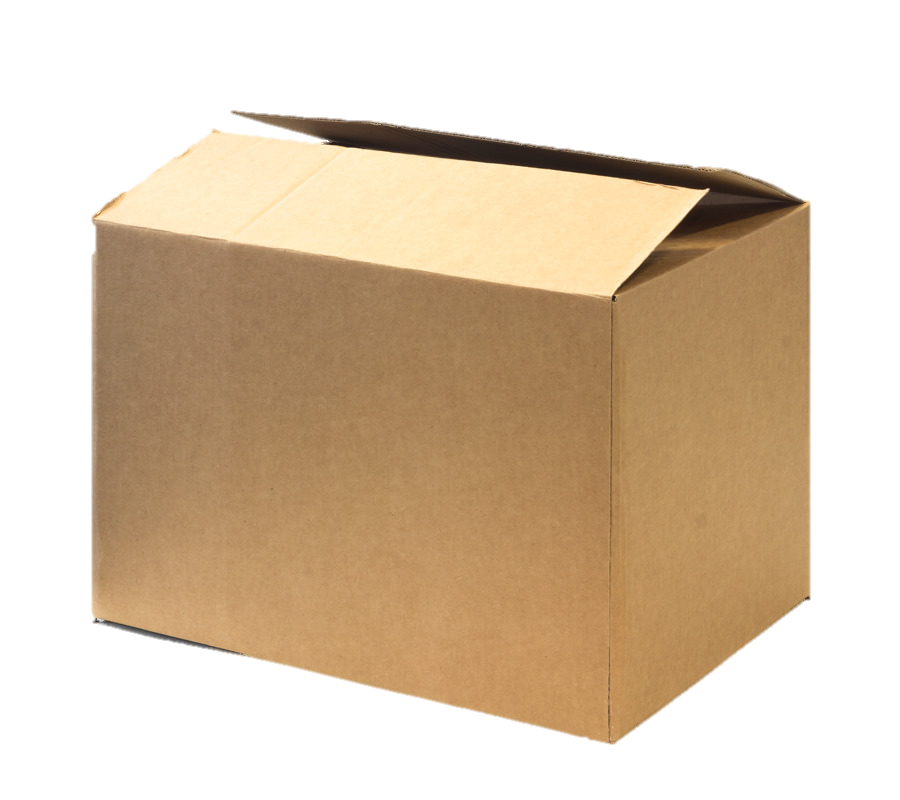 Dán các đường tròn lên bìa carton sao cho tâm của 2 đường tròn là  viên bi đỏ
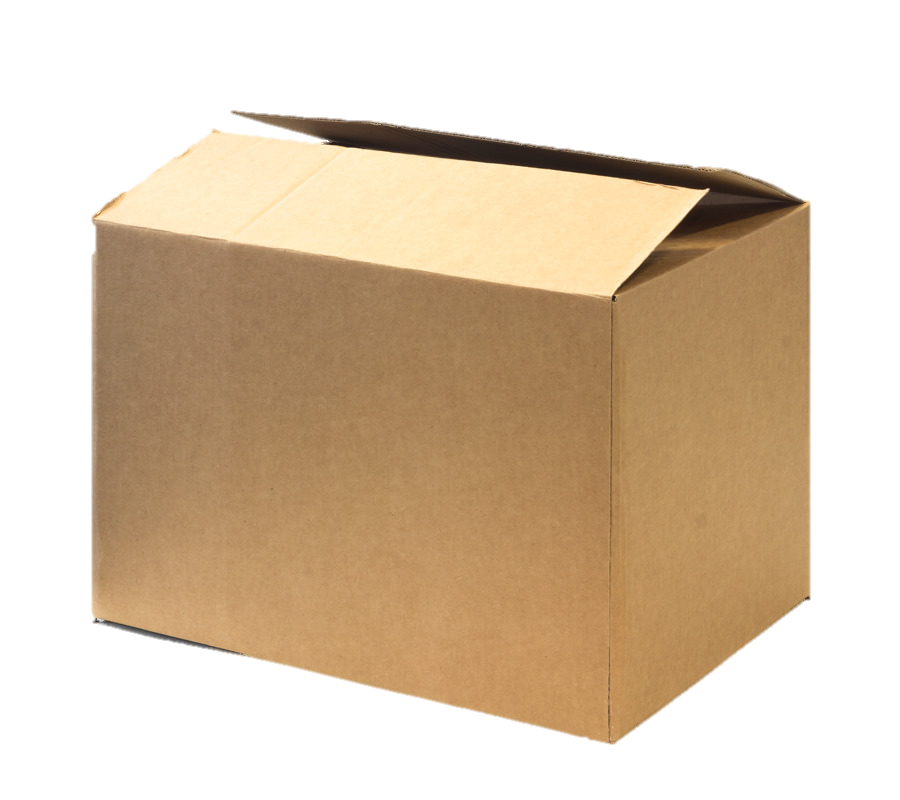 Gắn các viên bi màu xanh lên 2 đường tròn màu vàng như hình
Các lớp electron
Các đường tròn bằng giấy màu vàng biểu diễn gì?
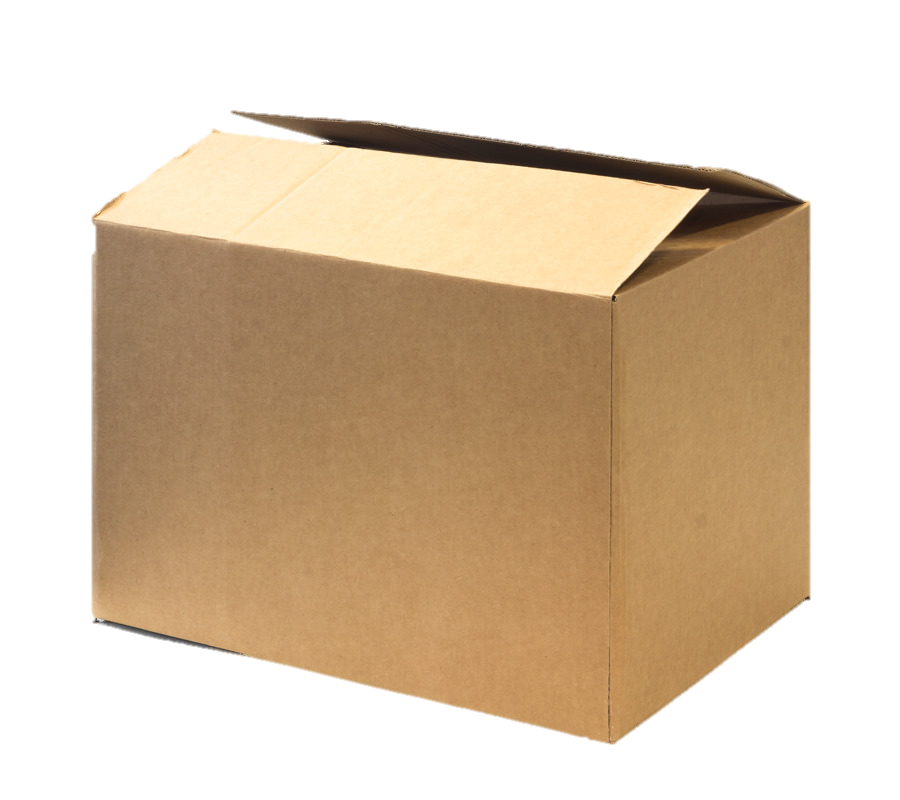 Số electron có trong lớp  thứ nhất, thứ hai của nguyên tử và lớp electron nào đã chứa tối đa electron?
Một số mô hình nguyên tử carbon
03
Cấu tạo nguyên tử
Kích thước của nguyên tử
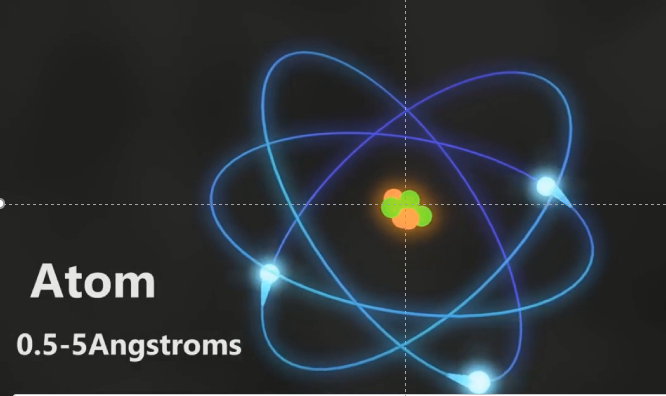 10,000,000,000Angtroms = 1 meter
Nguyên tử có kích thước vô cùng nhỏ, chỉ khoảng một phần mười tỉ mét. Kích thước của hạt nhân bằng khoảng một phần mười ngàn kích thước của nguyên tử
Hoạt động cặp đôi
Bàn 1, 3, 5…
Qua sát hình 2.4 và cho biết
1. Hạt nhân nguyên tử được cấu tạo gồm một hay nhiều hạt? Các hạt đó thuộc cùng một loại hay nhiều loại hạt?
2. Số đơn vị điện tích hạt nhân của Helium bằng bao nhiêu?
Electron
Proton
+
+
+
Neutron
Mô hình nguyên tử Helium
Hoạt động cặp đôi
Bàn 2, 4, 6…
Quan sát hình 2.6 và cho biết
1. Thứ tự sắp xếp các electron ở vỏ của nguyên tử chlorine. 
2. Số electrong trên từng lớp ở vỏ nguyên tử chlorine
+17
Sơ đồ các lớp  electron của nguyên tử chlorine
1. Hạt nhân nguyên tử được cấu tạo gồm nhiều hạt. Các hạt đó thuộc 2 loại hạt là proton và neutron
2. Số đơn vị điện tích hạt nhân của Helium bằng 2
Electron
Proton
+
+
+
Neutron
Mô hình nguyên tử Helium
1. Các electron ở vỏ của nguyên tử chlorine sắp xếp lần lượt từ trong ra phía ngoài xa hạt nhân hơn.
2. Số electrong trên từng lớp ở vỏ nguyên tử chlorine là:
Lớp thứ nhất có 2 e, lớp thứ hai xa có 8 e, lớp thứ ba ở có 7 e
+17
Sơ đồ các lớp  electron của nguyên tử chlorine
Hoạt động nhóm
Mô hình nguyên tử oxygen
Mô hình nguyên tử nitrogen
Mô hình nguyên tử carbon
+8
+7
+6
Hoạt động nhóm
Mô hình nguyên tử oxygen
Mô hình nguyên tử nitrogen
Mô hình nguyên tử carbon
+8
+7
+6
6
6
2
4
7
7
2
5
8
8
2
6
+8
+7
+6
Mô hình nguyên tử oxygen
Mô hình nguyên tử nitrogen
Mô hình nguyên tử carbon
1. So sánh số electron trên từng lớp electron tương ứng trong các nguyên tử trên.
Mô hình nguyên tử oxygen
Mô hình nguyên tử nitrogen
Mô hình nguyên tử carbon
+8
+7
+6
2. Số electron ở lớp electron lớp ngoài cùng của vỏ mỗi nguyên tử trên đã được điền tối đa chưa? Cần thêm bao nhiêu electron để lớp electron lớp ngoài cùng của mỗi nguyên tử trên có số electron tối đa?
04
Khối lượng nguyên tử
Khối lượng nguyên tử
Có đơn vị là amu (atomic mass unit), có giá trị bằng một phần mười hai khối lượng nguyên tử carbon
Bằng tổng khối lượng của các hạt proton, neutron, electron
Nghiên cứu sách giáo khoa trả lời
Vì sao khối lượng  hạt nhân nguyên tử có thể coi là khối lượng của nguyên tử
Hãy so sánh khối lượng của nguyên tử nhôm (13p, 14n) và nguyên tử đồng (29p, 36n)
Vì sao khối lượng  hạt nhân nguyên tử có thể coi là khối lượng của nguyên tử
Vì khối lượng mỗi hạt proton hoặc neutron ở hạt nhân lớn hơn khối lượng mỗi hạt electron ở vỏ nguyên tử hang nghìn lần
Mỗi proton có khối lượng xấp  xỉ bằng khối lượng mỗi neutron và bằng 1amu. Do vậy, khối lượng nguyên tử nhôm (xấp xỉ bằng 27 amu), nhỏ hơn khối lượng nguyên tử đồng (xấp xỉ bằng 65 amu)
Hãy so sánh khối lượng của nguyên tử nhôm (13p, 14n) và nguyên tử đồng (29p, 36n)
LUYỆN TẬP
Thảo luận theo nhóm hoàn thành các bài tập trong phiếu học tập
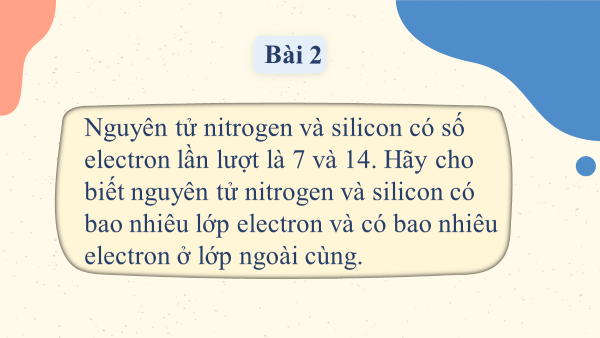 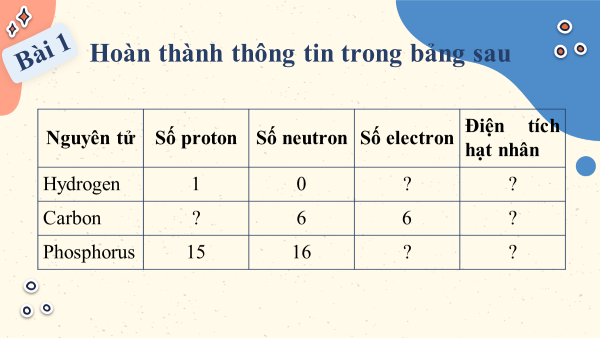 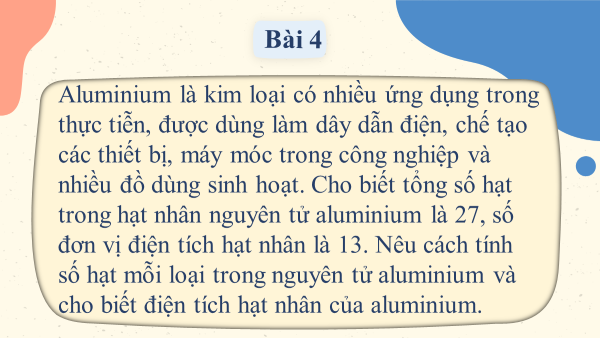 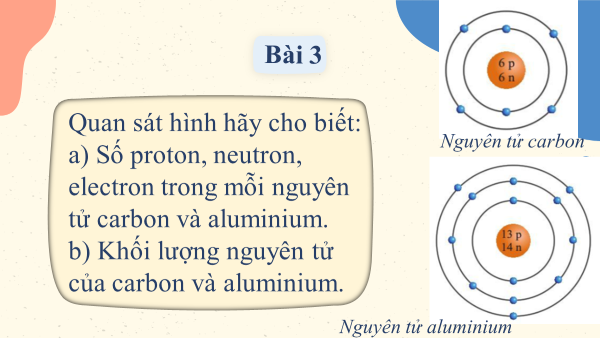 [Speaker Notes: Bấm vào từng bài tập để chuyển đến đáp án (khi trình chiếu)]
Bài 1
Hoàn thành thông tin trong bảng sau
1
+1
+6
6
15
+15
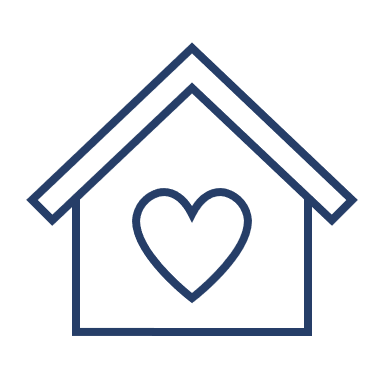 [Speaker Notes: Bấm vào ngôi nhà để quay lại slide 4 bài tập (khi trình chiếu)]
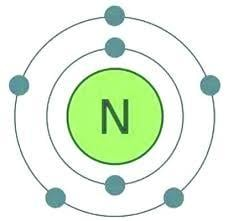 Bài 2
Nguyên tử nitrogen và silicon có số electron lần lượt là 7 và 14. Hãy cho biết nguyên tử nitrogen và silicon có bao nhiêu lớp electron và có bao nhiêu electron ở lớp ngoài cùng.
- Đối với nguyên tử nitrogen có 7 e được sắp xếp vào 2 lớp.
+ Lớp thứ nhất có 2 electron.
+ Lớp thứ 2 có 5 electron.
⇒ Nguyên tử nitrogen có 5 electron ở lớp ngoài cùng.
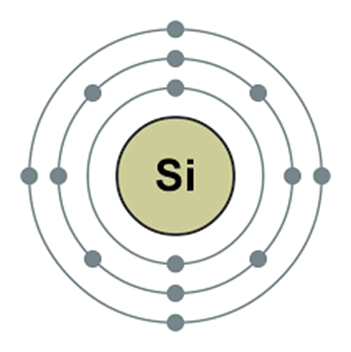 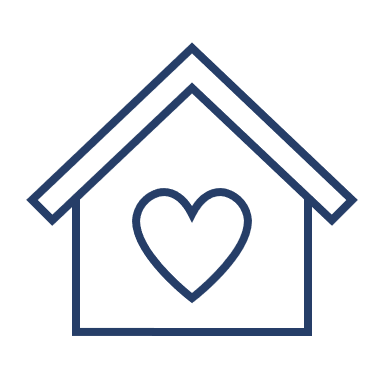 Bài 2
Nguyên tử nitrogen và silicon có số electron lần lượt là 7 và 14. Hãy cho biết nguyên tử nitrogen và silicon có bao nhiêu lớp electron và có bao nhiêu electron ở lớp ngoài cùng.
Đối với nguyên tử silicon có 14 e được sắp xếp vào 3 lớp.
+ Lớp thứ nhất có 2 electron.
+ Lớp thứ hai có 8 electron.
+ Lớp thứ ba có 4 electron.
⇒ Nguyên tử silicon có 4 electron lớp ngoài cùng.
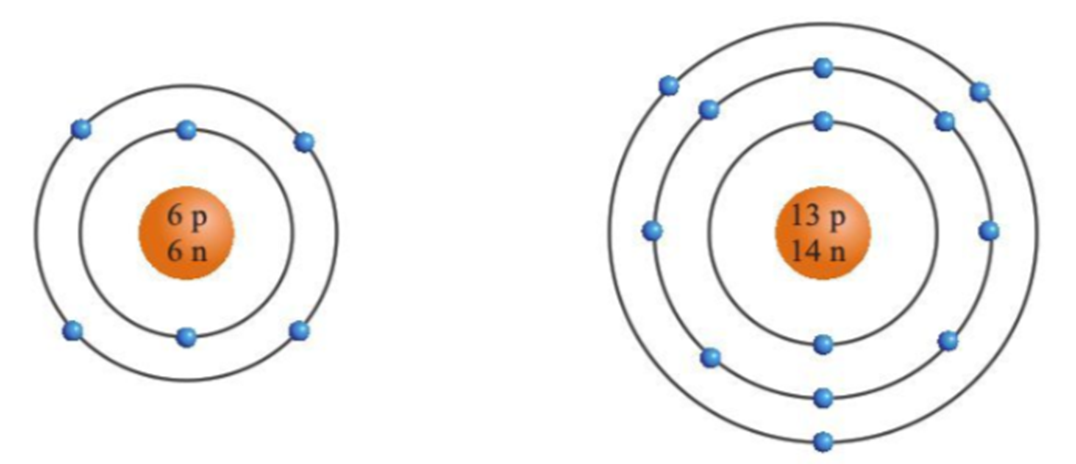 Bài 3
Quan sát hình hãy cho biết:
a) Số proton, neutron, electron trong mỗi nguyên tử carbon và aluminium.
b) Khối lượng nguyên tử của carbon và aluminium.
Nguyên tử carbon
b. Trong nguyên tử carbon có 6 proton; 6 neutron nên khối lượng của một nguyên tử carbon là: 6.1 + 6.1 = 12 (amu)
a. Trong nguyên tử carbon có 6 proton; 6 neutron; 6 electron.
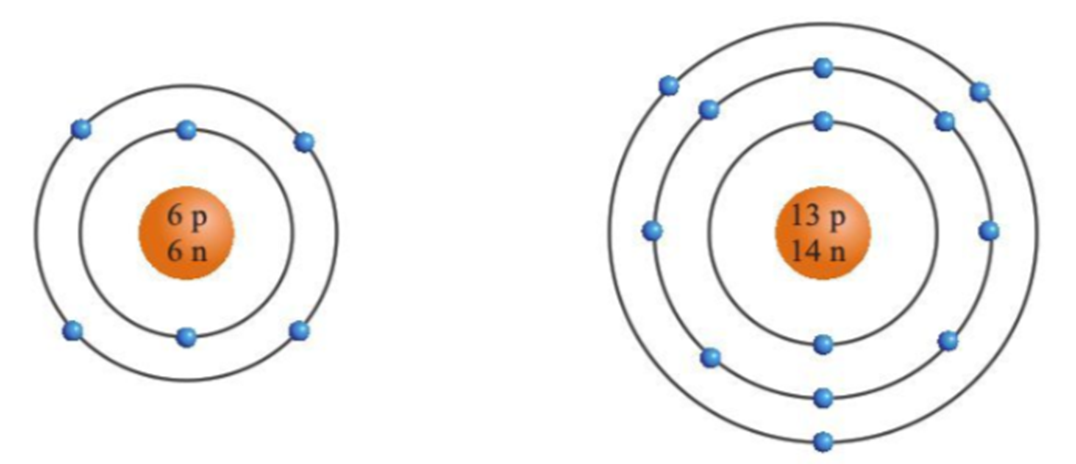 Bài 3
Quan sát hình hãy cho biết:
a) Số proton, neutron, electron trong mỗi nguyên tử carbon và aluminium.
b) Khối lượng nguyên tử của carbon và aluminium.
Nguyên tử aluminium
a. Trong nguyên tử aluminium có 13 proton; 14 neutron; 13 electron.
b. Trong nguyên tử aluminium có 13 proton; 14 neutron nên khối lượng của một nguyên tử aluminium là: 13.1 + 14.1 = 27 (amu)
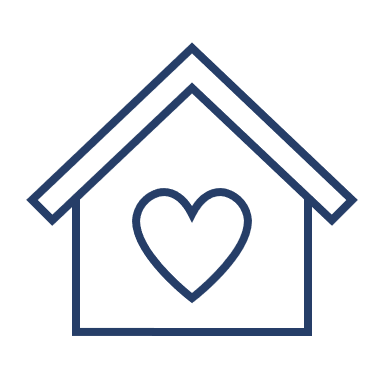 Bài 4
Aluminium là kim loại có nhiều ứng dụng trong thực tiễn, được dùng làm dây dẫn điện, chế tạo các thiết bị, máy móc trong công nghiệp và nhiều đồ dùng sinh hoạt. Cho biết tổng số hạt trong hạt nhân nguyên tử aluminium là 27, số đơn vị điện tích hạt nhân là 13. Nêu cách tính số hạt mỗi loại trong nguyên tử aluminium và cho biết điện tích hạt nhân của aluminium.
Số đơn vị điện tích hạt nhân = Số proton = Số electron = 13
Số hạt trong hạt nhân nguyên tử = số proton + số neutron 
⇒ 27 = 13 + số neutron  
⇒ số neutron = 27 - 13 = 14.
Aluminium có 13 proton ⇒ Điện tích hạt nhân của aluminium: +13.
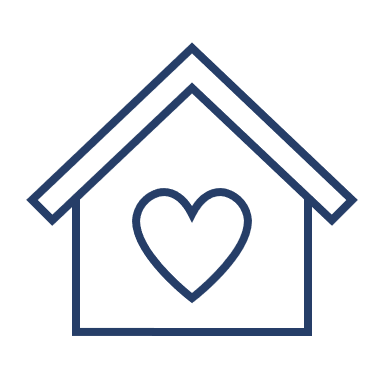 VẬN DỤNG
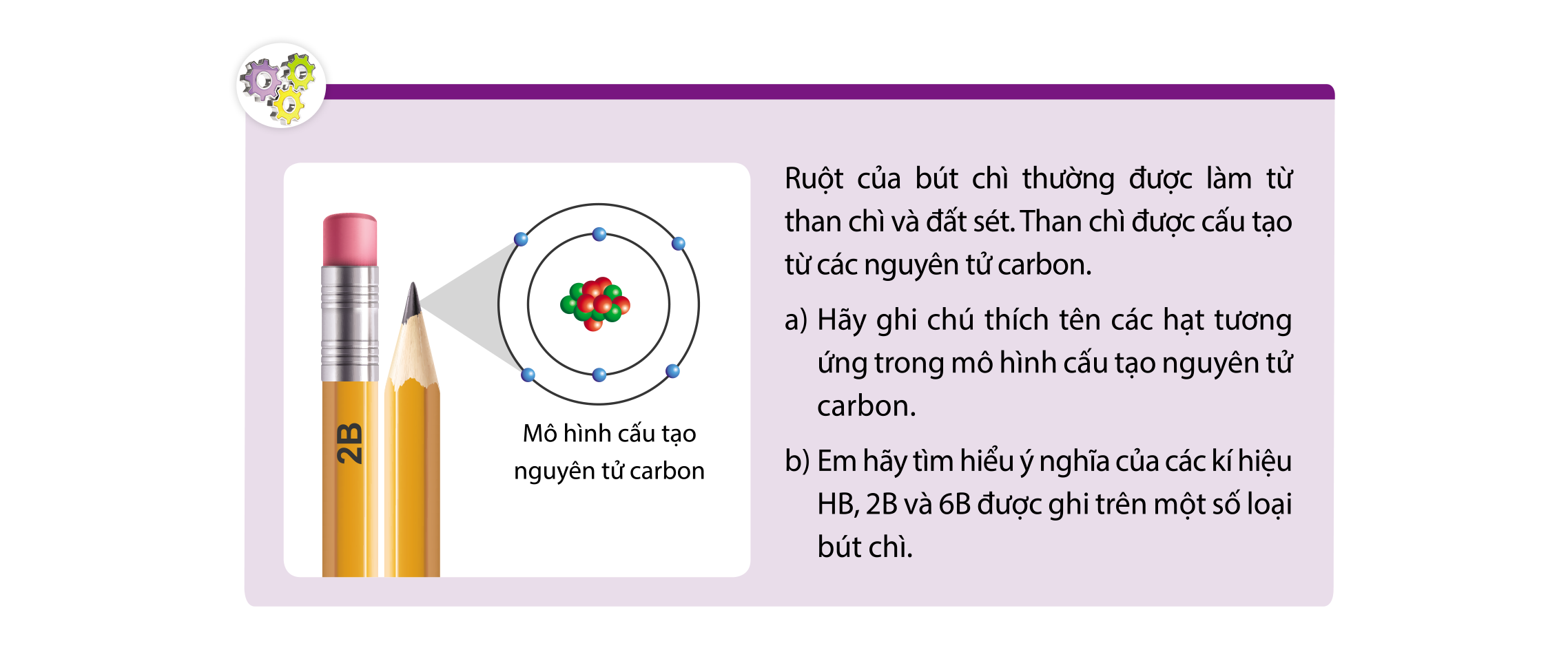 Ghi chú tên các hạt tương ứng trong mô hình nguyên tử carbon
Electron
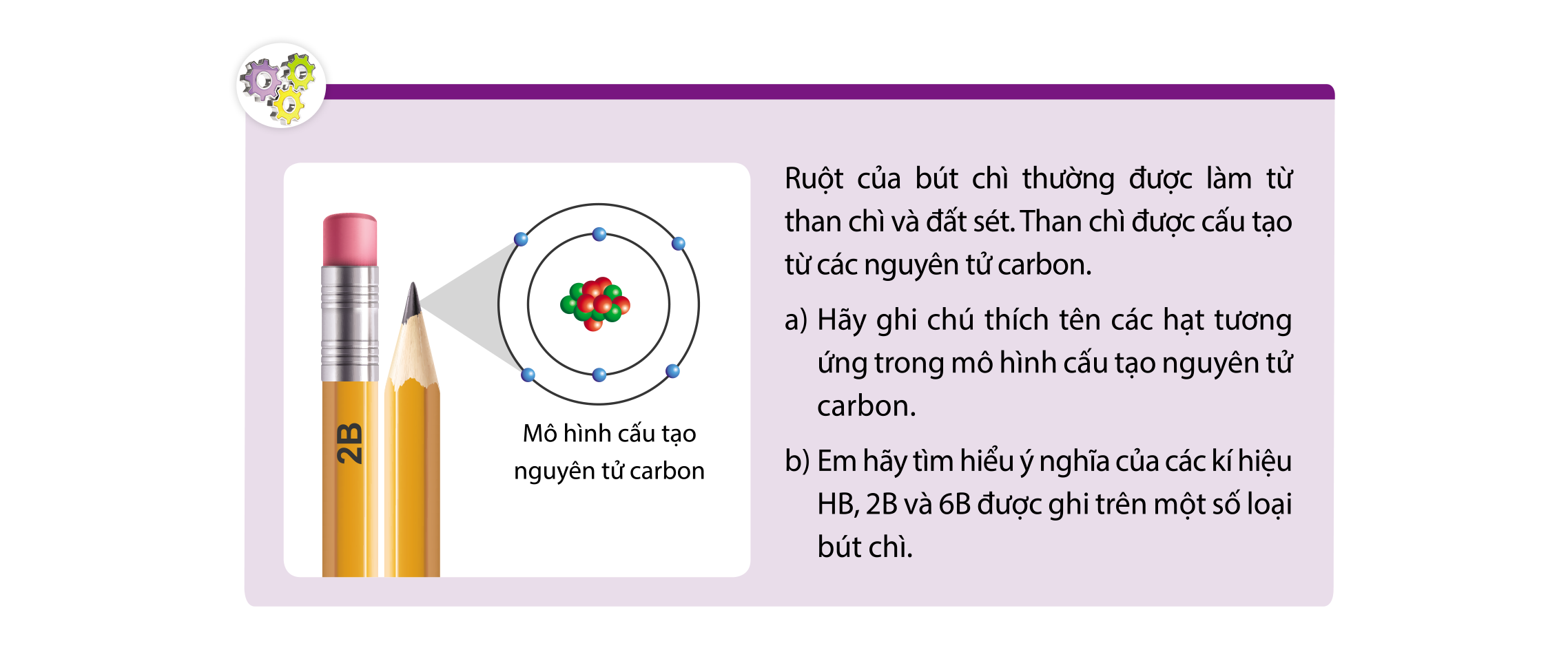 Neutron
Proton
Ý nghĩa của các kí hiệu HB, 2B và 6B được ghi trên một số loại bút chì
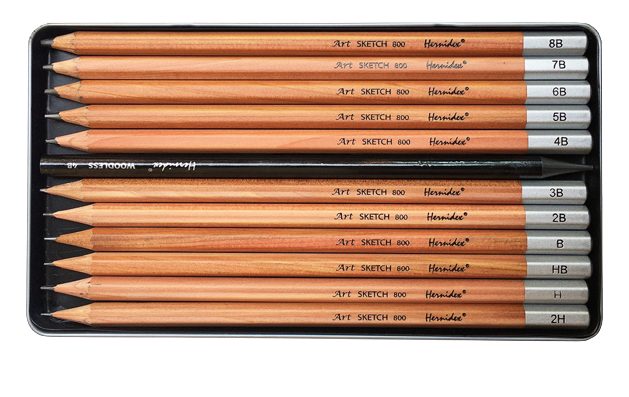 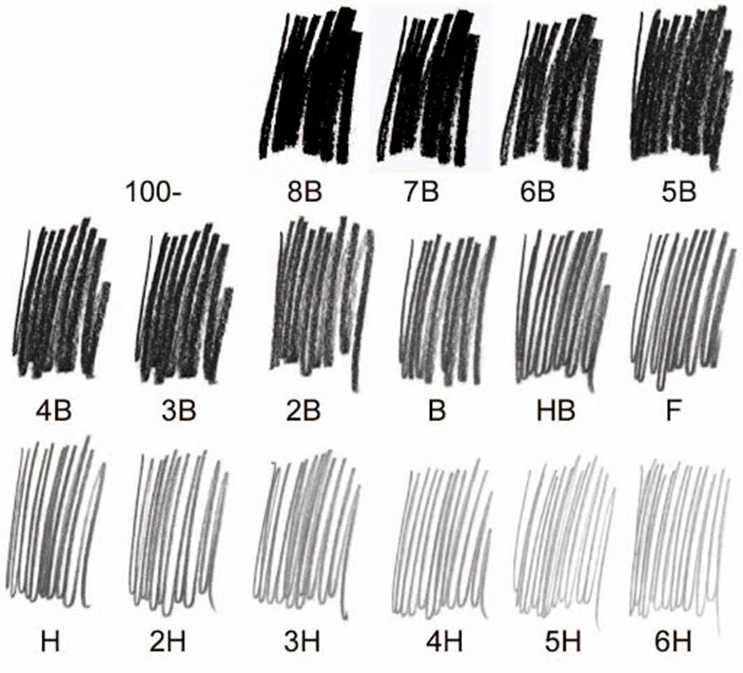 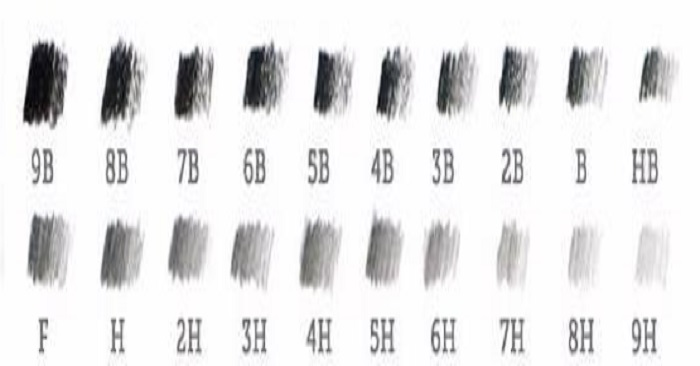 H là viết tắt của Hard (cứng)
B viết tắt cho từ Black
F là Fine có thể gọt rất nhọn mà không làm gãy đầu chì (loại bút này rất hiếm gặp).
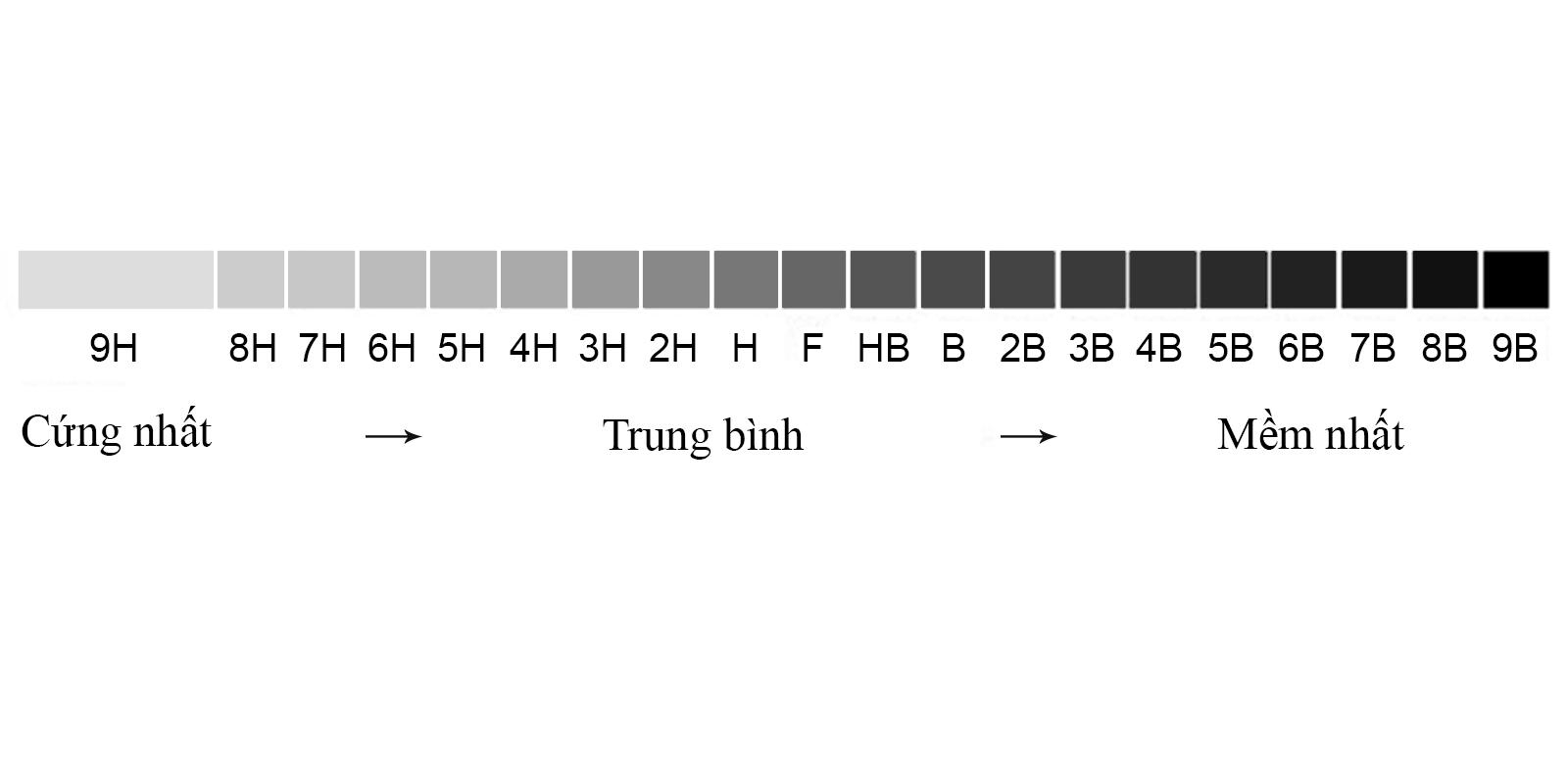 Các bút chì black (B) là màu đen đậm nhất tỉ lệ nghịch với độ cứng, độ cứng càng nhiều thì độ đen càng ít đi.
Về nhà
Thử làm mô hình một số nguyên tử theo mô hình của Bo
Xem trước bài 3 – Nguyên tố hoá học
Học bài, làm bài tập trong sách  bài tập